Ten Great Reasons for Growing Clover
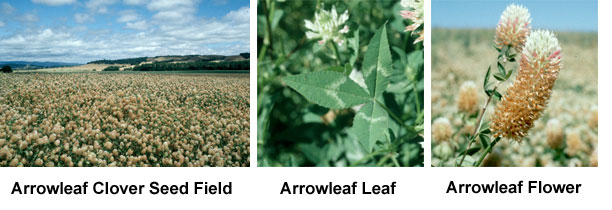 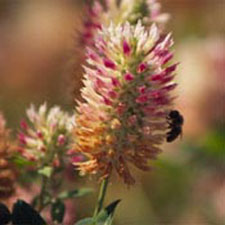 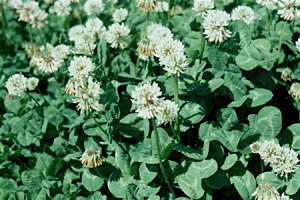 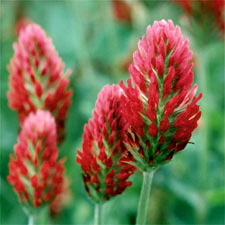 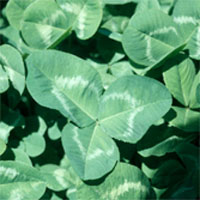 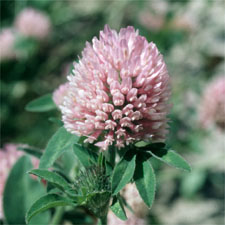 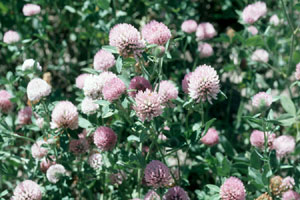 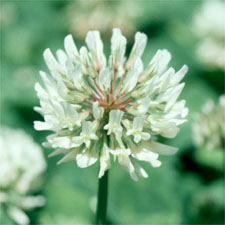 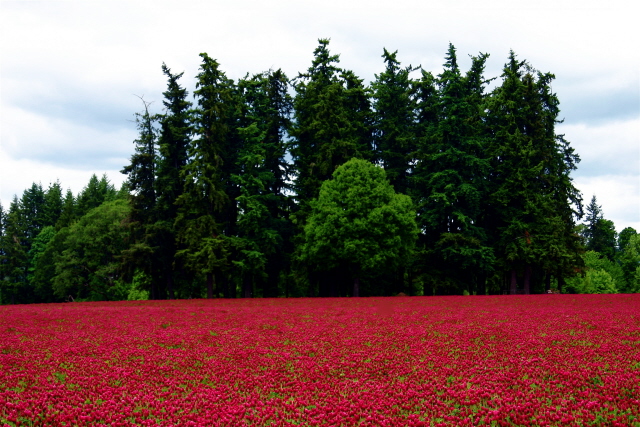 [Speaker Notes: Clovers have long been viewed as being unique and beneficial plants, but incentives for using them have  increased.]
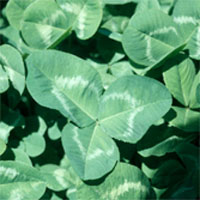 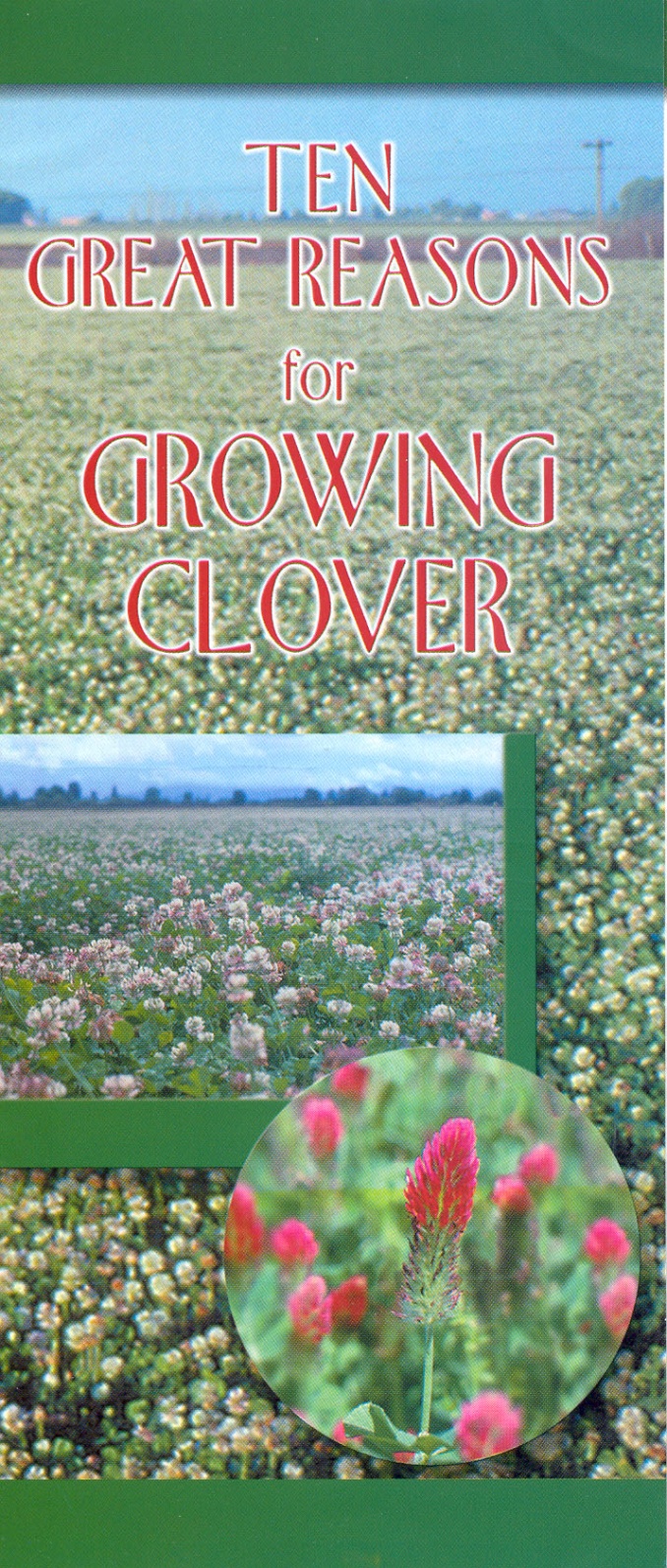 [Speaker Notes: Ten Great Reasons for Growing  Clovers, an Oregon Clover Commission publication, explains benefits clovers offer. These benefits vary in importance depending on the situation.]
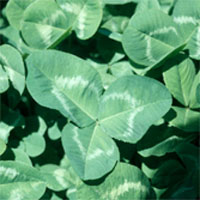 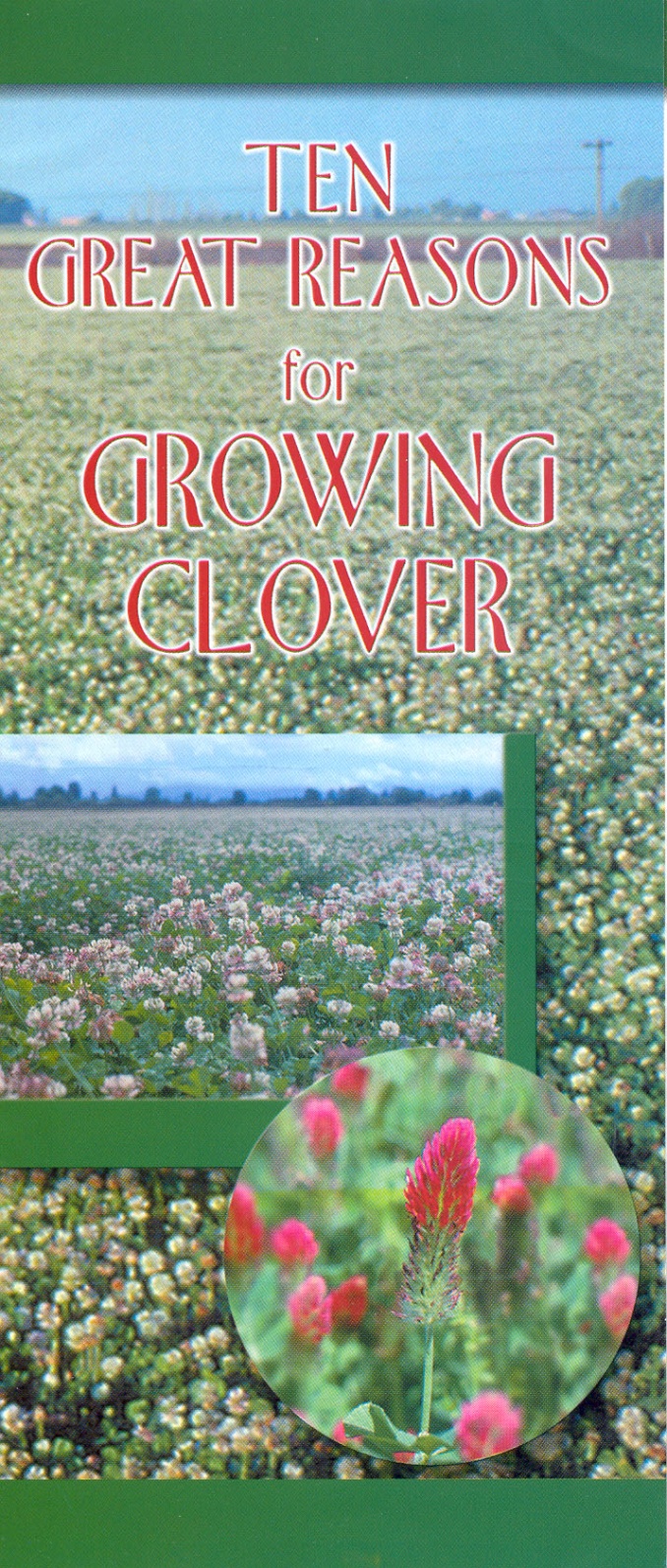 Biological Nitrogen Fixation
Improved  Forage Quality
Better Distribution of Growth
Increased Forage Yield
Reduced Risk
Benefits in Crop Rotation
Reduced Animal Toxicities
Environmental Acceptability
More Interesting and Attractive Pastures
Increased Profit
[Speaker Notes: Improved yield and quality, better distribution of growth and nitrogen fixation are of particular importance to forage/livestock producers.]
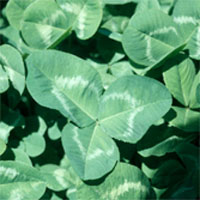 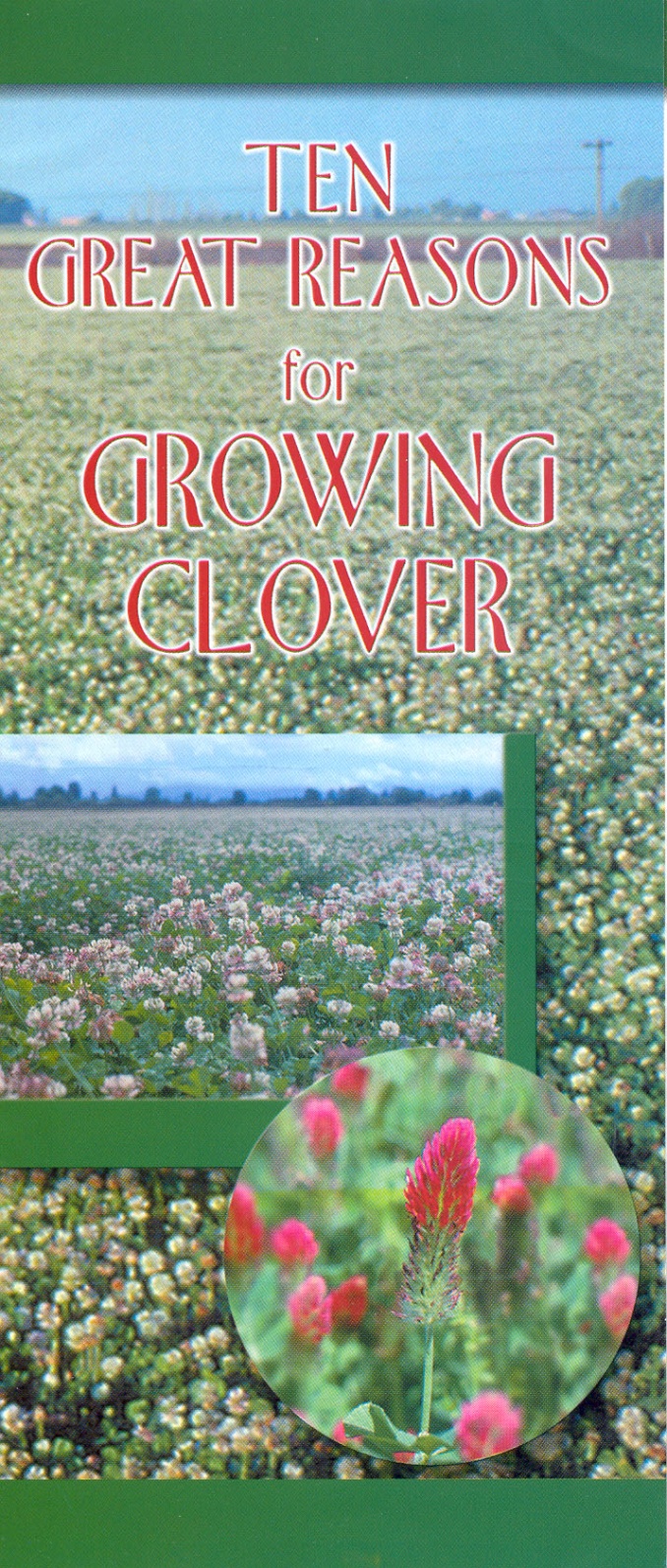 Biological
Nitrogen
Fixation
[Speaker Notes: Rhizobium bacteria associated with clover roots obtain nitrogen from the atmosphere and “fix” it in nodules on the roots.  The amount of nitrogen fixed varies depending on species, stand density, fertility, weather and the extent to which the clover has been defoliated.]
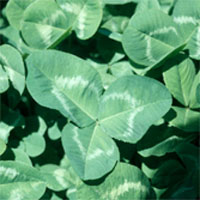 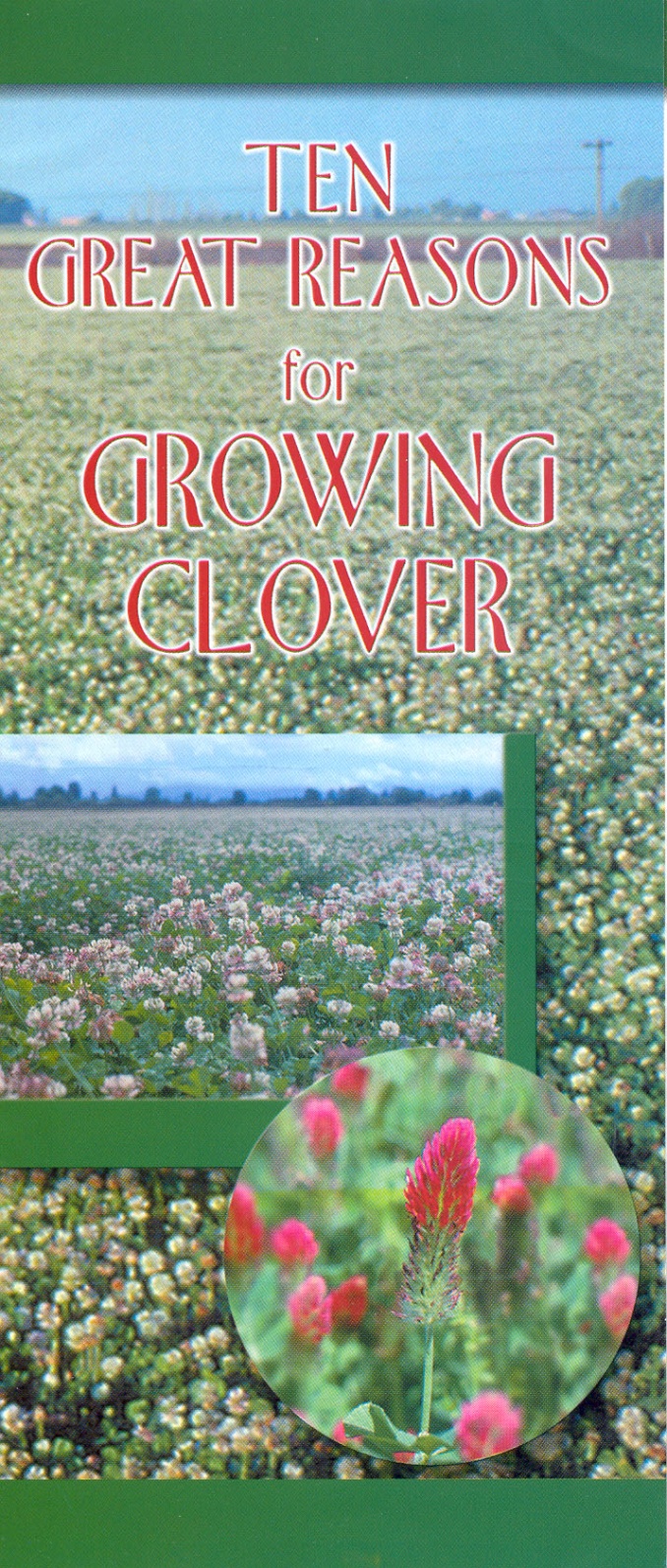 Nitrogen Fixation

40 to more than 200 pounds / acre / year
[Speaker Notes: Considerable variation exists among species.  Nitrogen fixation can range from 40 to over 200 lbs/acre/yr.]
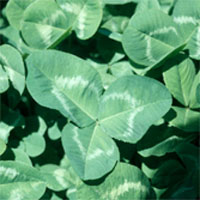 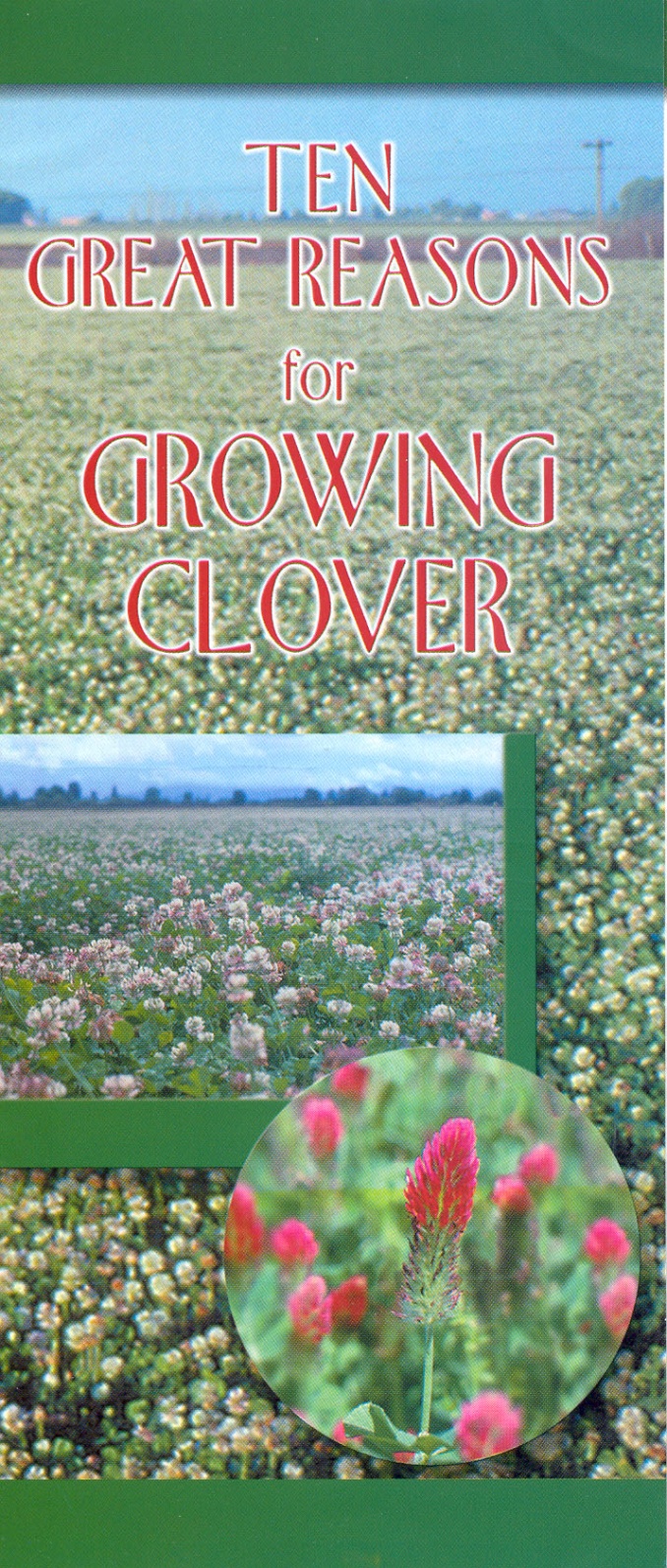 [Speaker Notes: Nitrogen fixation can be worth $20 to over $100 per acre per year.]
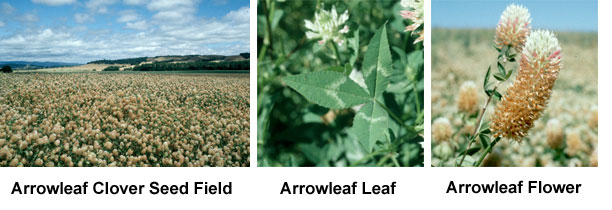 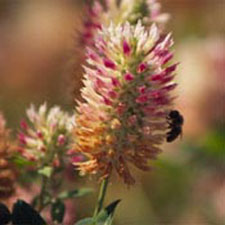 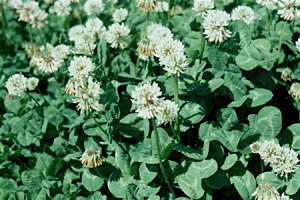 Improved Forage Quality
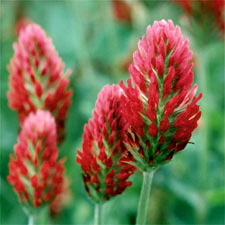 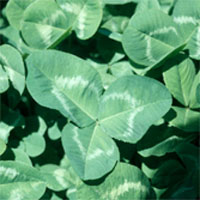 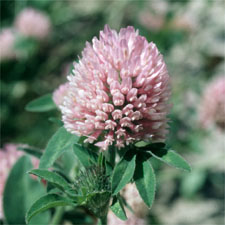 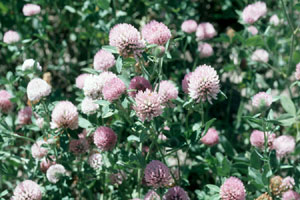 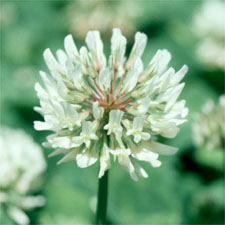 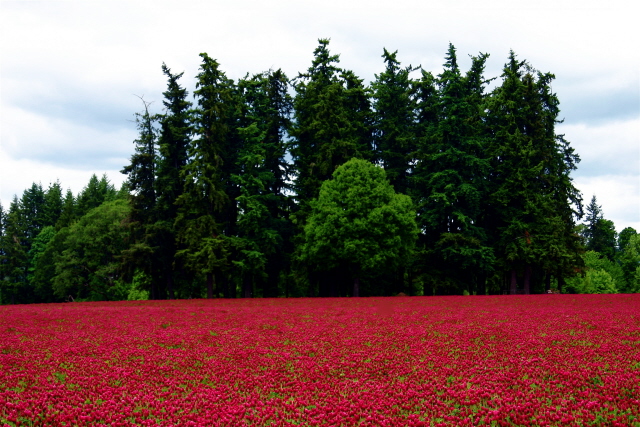 [Speaker Notes: It has long been recognized that the forage quality of legumes, including clovers, is generally higher than that of most forage grasses.  Legumes are usually higher in crude protein, digestibility, and many minerals and vitamins, and are digested more rapidly than grasses.  The result is better animal performance.]
Forage Quality Difference
Source:  University of Kentucky
[Speaker Notes: Forage quality varies considerably due to many factors, especially species and stage of maturity.]
Clover Increases Gain
[Speaker Notes: Clovers provide higher forage quality, which results in improved animal performance.]
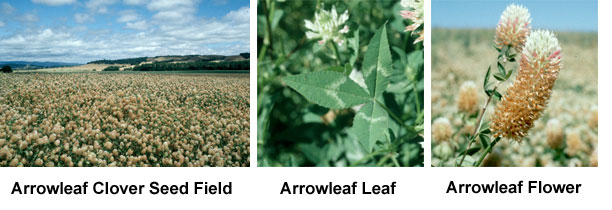 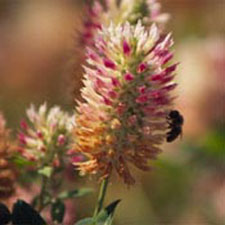 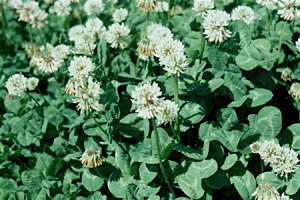 Improved Distribution of Growth
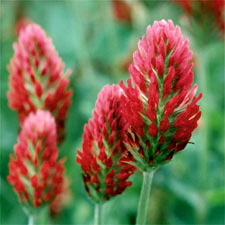 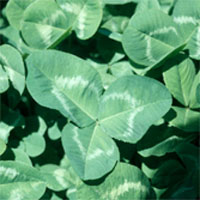 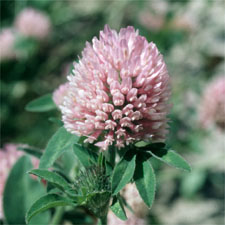 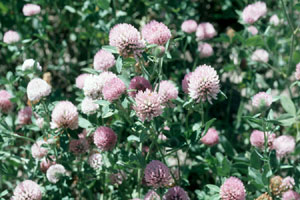 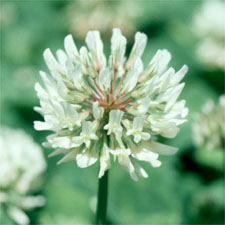 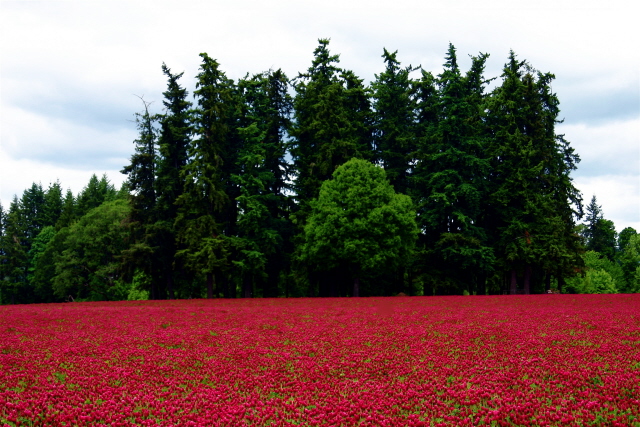 [Speaker Notes: The introduction of clovers into grass pastures often extends the grazing season as compared to grass alone.  Red clover is especially likely to provide additional summer production when grown with cool season perennial grasses.  Addition of cool season annual clovers to bermudagrass or other warm season perennial grasses permits production of quality feed during winter and early spring when pastures would otherwise be less productive.]
Y
I
E
L
D
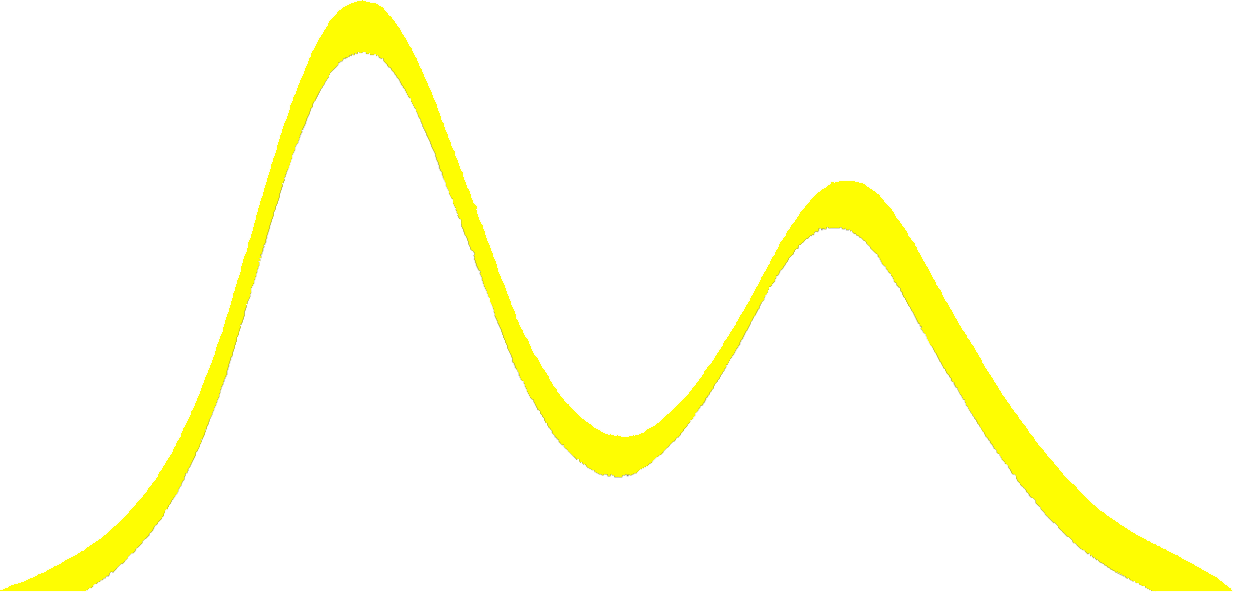 MAR
AUG
FEB
MONTH
Cool season grasses Do Not produce as well during
hot, dry months of summer.  Deep-rooted clovers like red clover can improve summer production.
SUMMER
SLUMP
Winter annuals
(small grain/annual
ryegrass/annual clovers)
Warm-season
perennial grasses
RELATIVE GROWTH RATE
Winter annuals
(small grain/annual
ryegrass/annual clovers)
Growth curves for warm season perennial grasses and winter annuals.
[Speaker Notes: Annual clovers are usually planted with annual ryegrass and/or a small grain.  Almost all annual clover growth is in spring.]
Increased Forage Yield
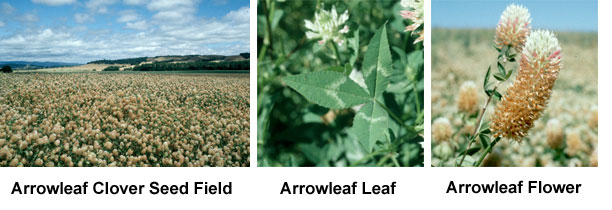 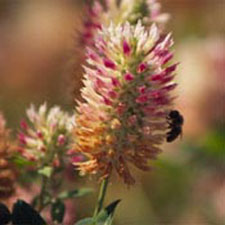 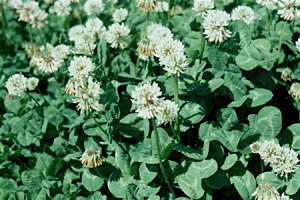 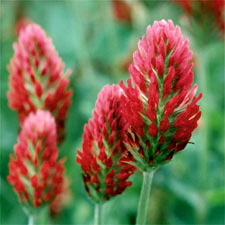 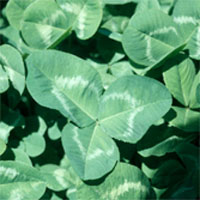 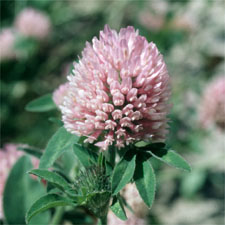 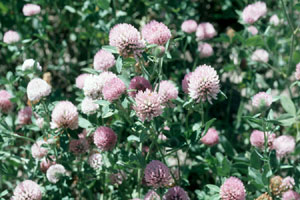 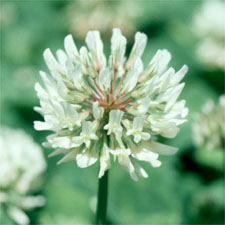 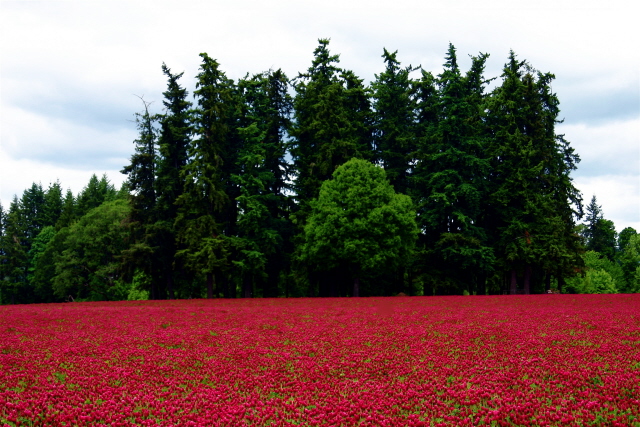 [Speaker Notes: The total yield of forage per acre from a grass/legume mixture is often increased over grass alone.]
[Speaker Notes: Studies conducted over many years at the University of Kentucky have shown that red clover grown with tall fescue produces more total yield than tall fescue fertilized with 180 lbs/N/ac/yr.]
YIELDS (LB DM/AC) OF RYE, RYEGRASS & LEGUMES;6  LOCATIONS, 3 YR AVG
Hoveland & Alison - AAES Bulletin 543
[Speaker Notes: In an Alabama study, various annual or annually-planted legumes grown with rye and ryegrass that received only 50 lbs/N/A/yr produced nearly as much dry matter as rye and ryegrass that received 200 lbs/N/A/yr.]
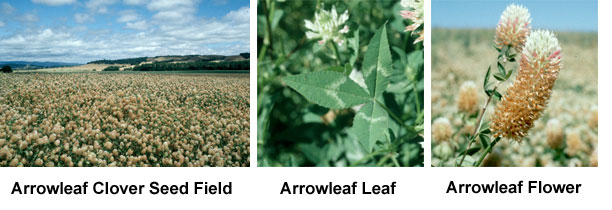 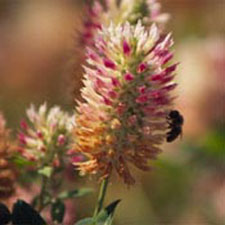 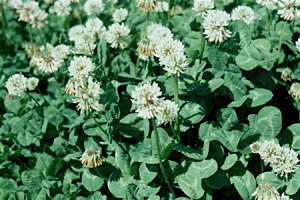 Reduced Risk
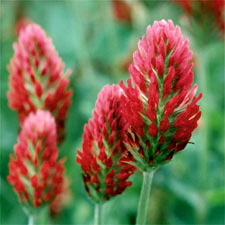 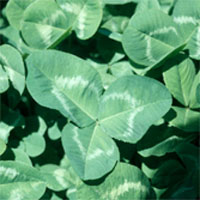 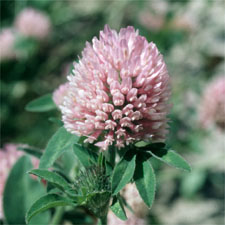 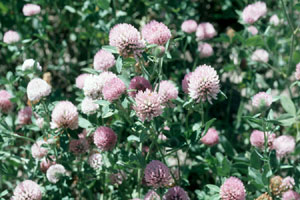 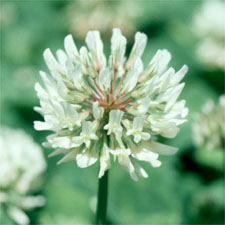 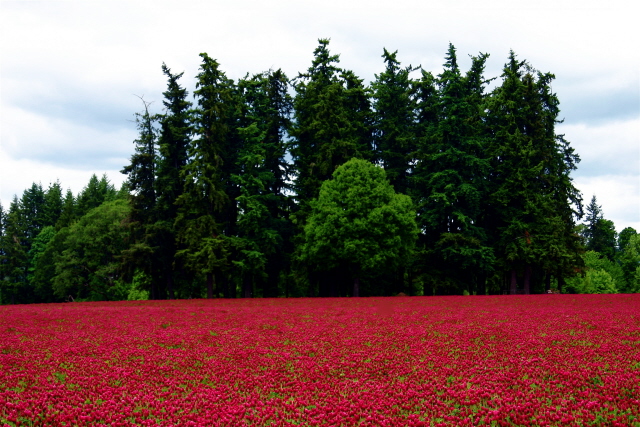 [Speaker Notes: Legumes complement grasses in many ways, and having a mixed stand of grass and clover constitutes a lower risk situation than having a pure grass stand.  For example, a disease or insect pest is less likely to devastate a mixed forage stand.]
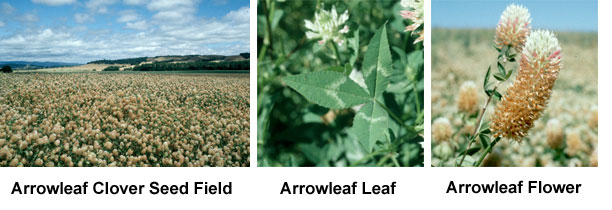 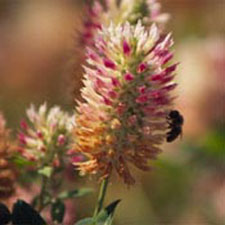 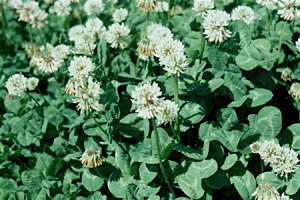 Benefits in Crop Rotation
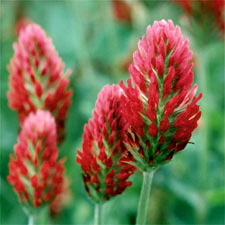 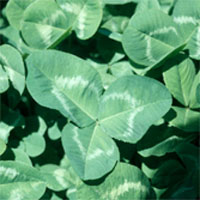 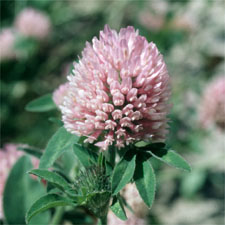 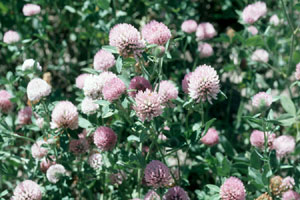 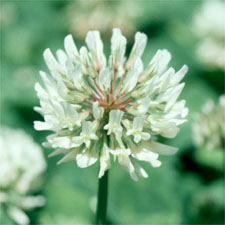 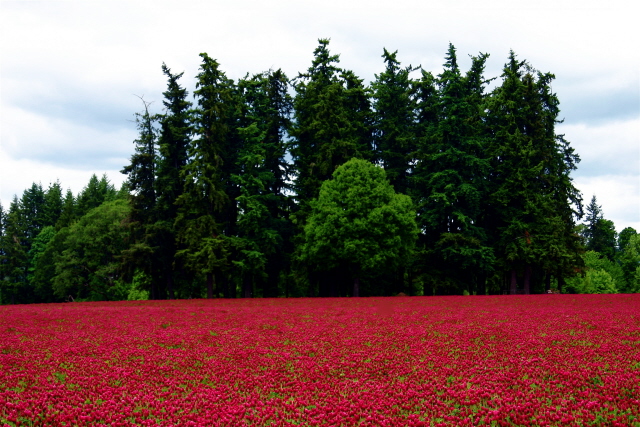 [Speaker Notes: In addition to furnishing nitrogen for succeeding crops, clovers improve soil characteristics by improving soil tilth.  They also create root channels, which benefit subsequent crops grown in rotation with clover or clover/grass mixtures.]
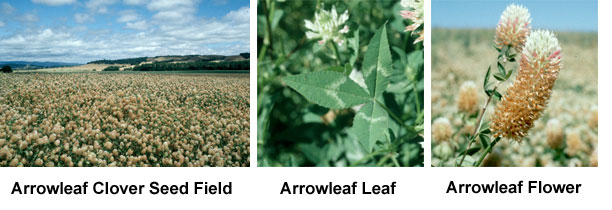 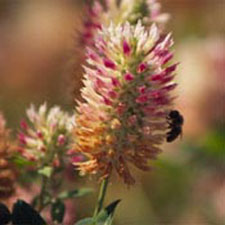 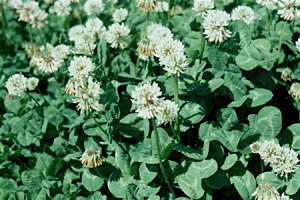 Reduced Animal Toxicities
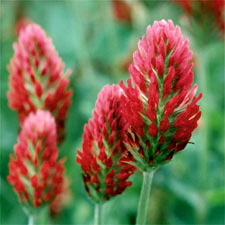 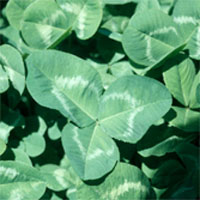 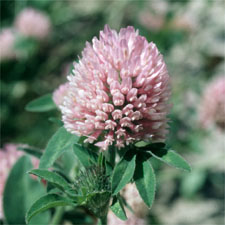 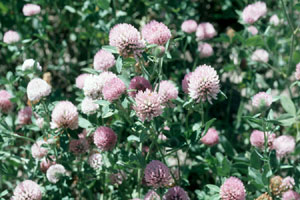 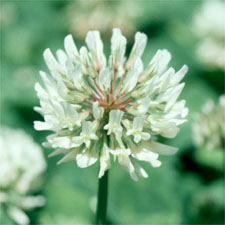 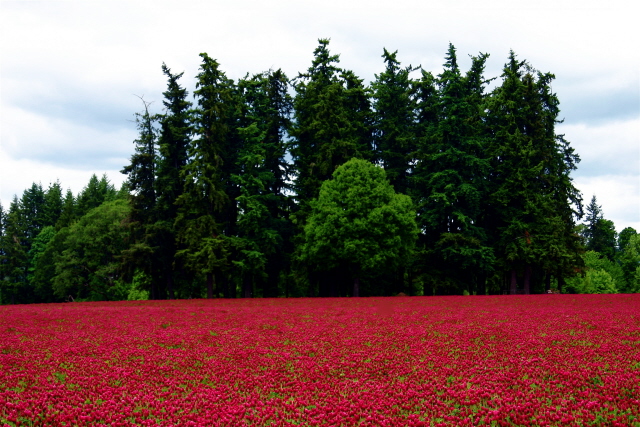 [Speaker Notes: Clovers can play an important role in offsetting various livestock disorders associated with forage grasses.  In a recent survey in two southern states, “growing legumes with tall fescue” was found to be the number one strategy used by beef cow-calf producers to cope with the toxic endophyte of tall fescue.  Also, the likelihood of grass tetany is reduced by the presence of clovers in animals’ diets.]
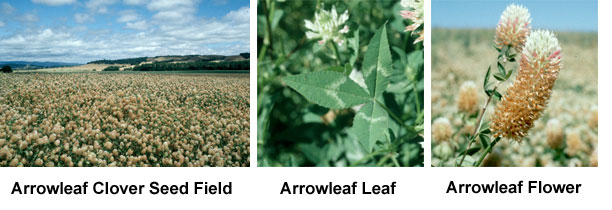 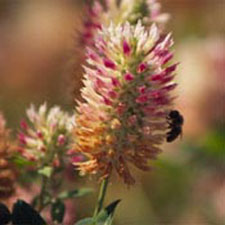 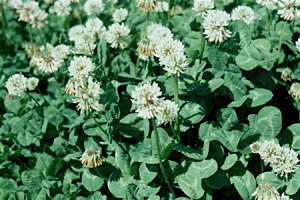 Environmental Acceptability
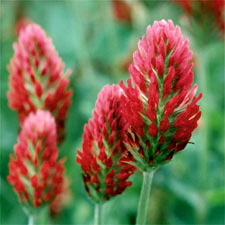 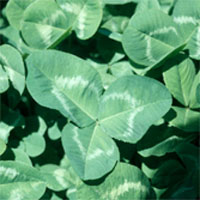 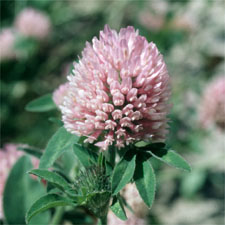 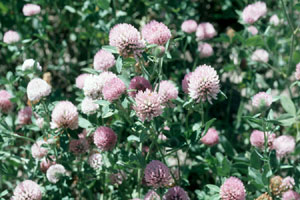 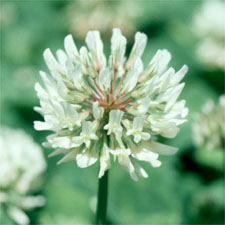 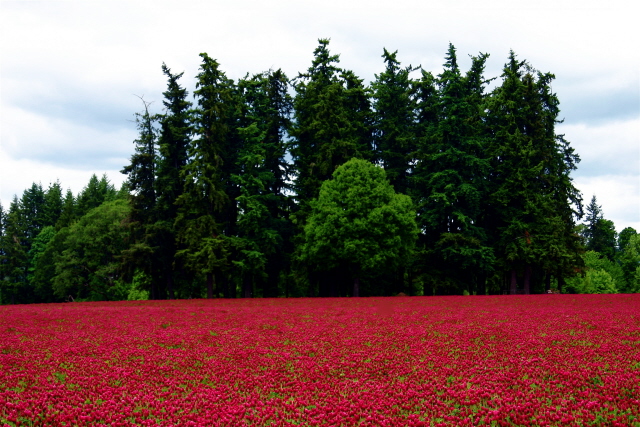 [Speaker Notes: Because of their symbiotic relationship with Rhizobium bacteria, clovers and other legumes provide homegrown slow-release nitrogen, which is more environmentally friendly than commercial nitrogen.  They furnish pollen and nectar for honeybees and tend to increase populations of beneficial predatory insects.  Clovers also provide food  and habitat for wildlife including deer, rabbits and game birds.]
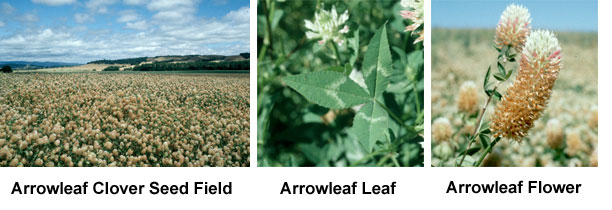 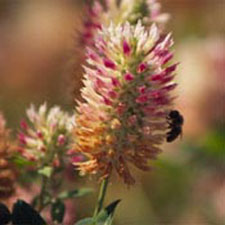 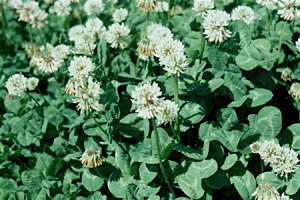 More Interesting and Attractive Pastures
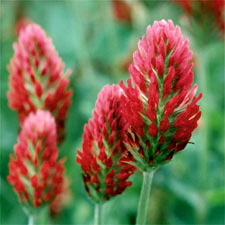 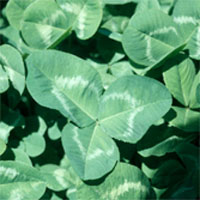 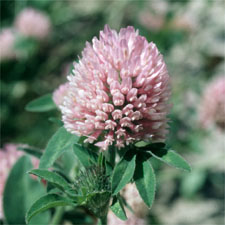 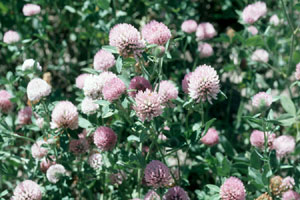 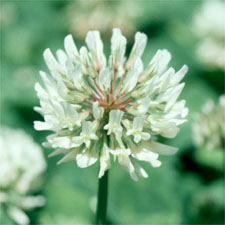 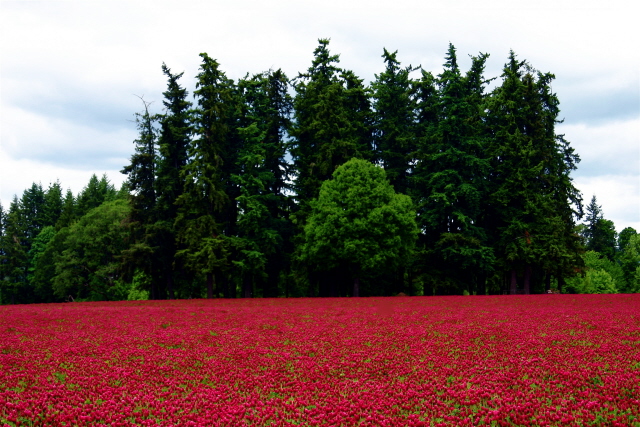 [Speaker Notes: Clovers are more colorful and attractive than grasses, especially when blooming.  They make pastures more attractive to humans and, because of their palatability, to grazing animals as well.]
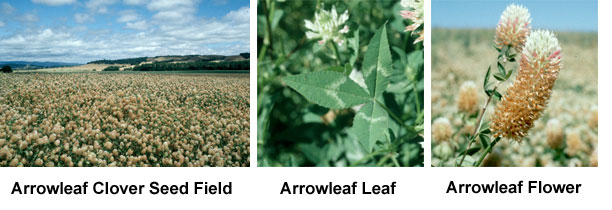 Increased Profit
Potential
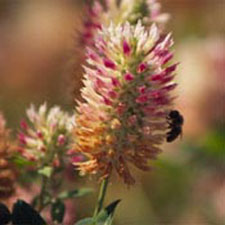 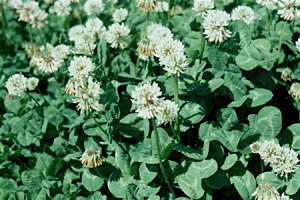 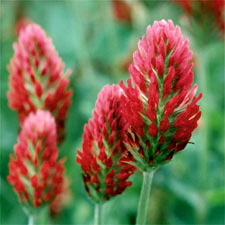 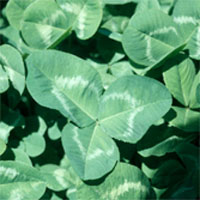 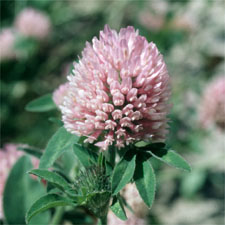 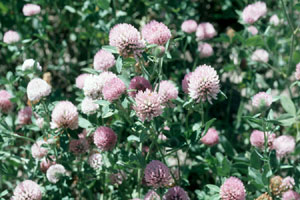 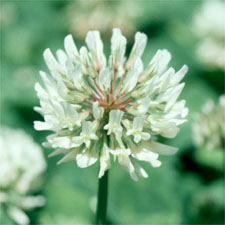 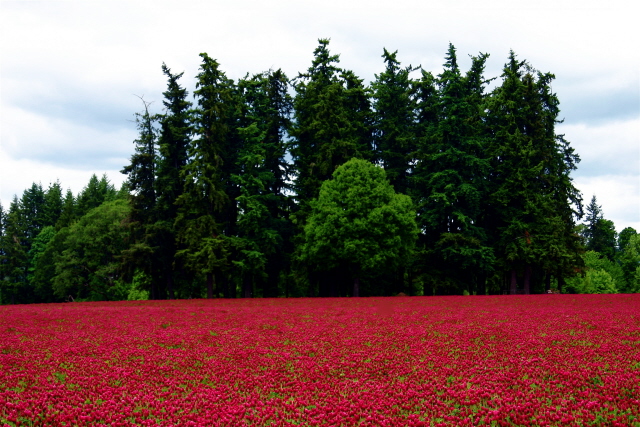 [Speaker Notes: The use of clovers can have an enormous impact on the economics of forage/livestock production.  Nutrition is generally recognized as the primary limiting factor on most livestock farms, and legumes usually provide higher nutrition levels than grasses.  Better nutrition means more milk production, higher weaning weights and increased reproductive efficiency.  These factors obviously impact gross income.]
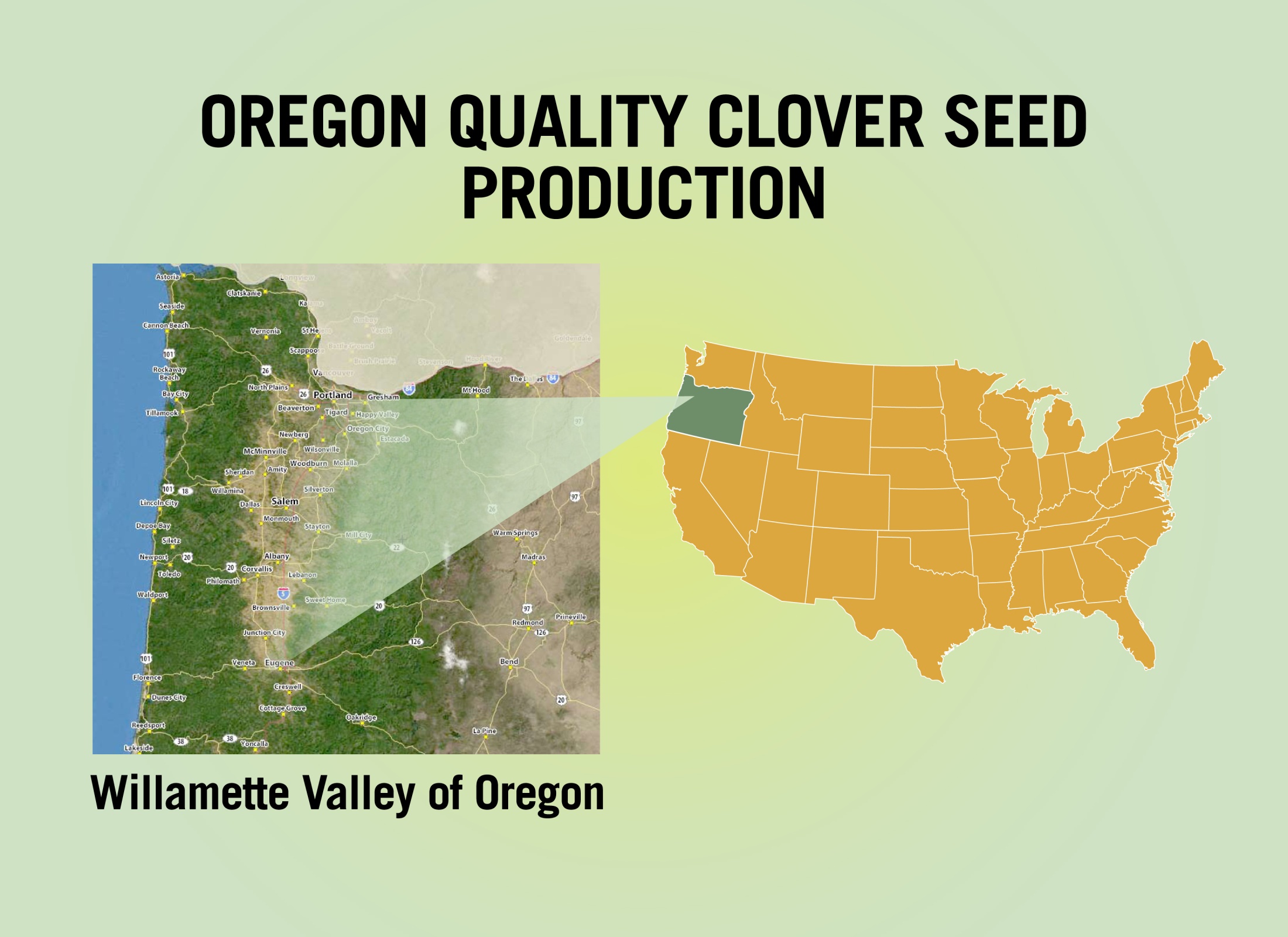 [Speaker Notes: Most quality clover seed grown in the USA is produced in the Willamette Valley of Oregon.]
Funding For This Presentation Was Provided By:

Oregon Clover Commission
P.O. Box 2042
Salem, Oregon  97308-2042
Phone:  503-370-7019	FAX:  503-587-8063
E-mail:	info@profadminserv.com
www.oregonclover.org

Developed by:	       Dr. Garry Lacefield, University of Kentucky
	Dr. Don Ball, Auburn University 
                                   John McCulley, Oregon Clover Commission